University and Supplier Collaboration
Vincent Johns
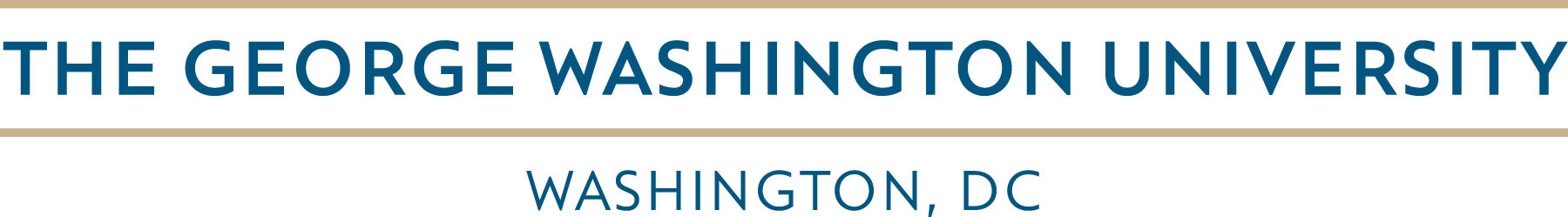 GW Background
Private research university, four blocks from the White House
Chartered by act of Congress in 1821
27,159 students
$51,950 undergraduate tuition
5,252 Faculty and staff
$1bil annual operating budget
$1.6bil endowment
[Speaker Notes: We’re not large, but we’re expensive.  Our students are politically active.  If there is something to protest it will occur on our campus.]
GW Annual Travel Spending
$6,073,710	$5,928,796


	$337,688	$31,674

*Approx. 1/3 of which is federal research dollars
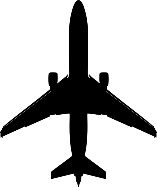 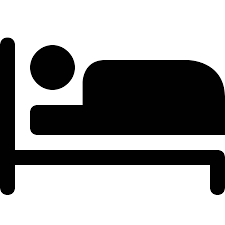 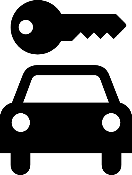 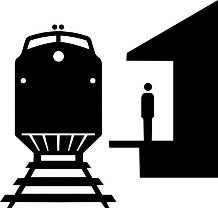 [Speaker Notes: Midsized travel program.  Data collected from expense reports, pcards and TMC’s.]
GW Annual Airfare
[Speaker Notes: Many of our research grants require foreign travel.  Student study abroad and personal travel is not included.]
GW Travel Program
Program initiated in 2012
JP Morgan centrally billed p-cards (1,467 cards)
Concur Expense (required usage)
Concur Travel
Travel Management Companies
Travel Leaders
Anthony Travel (Athletics)
[Speaker Notes: GW’s travel management program contains all the components of a well managed travel management program, but few of the  “mandates” necessary to encapsulate our spending.  
Traveler’s must adhere to spending policy, e.g., no first class travel, receipts for all expenses, etc., but usage of the TMC’s and pcard are not required. 
JPM is a great partner and an integral component of our program, for those that choose to adhere to the program.  The pcard is a payment platform that populates Concur Expense with expense items and pays GW a rebate.  However, usage of pcard is not required.  
Concur is the platform on which the travel program is built.  Everyone on campus must use Concur Expense.  Concur Travel is our self-booking tool.
Our TMC’s are valuable partners and we rely on them heavily.  They interact with our travelers daily and have a significant influence upon their buying choices; which drives policy compliance and supplier usage in our non-mandated program.
Revised travel policy (7 pages) and creation of corresponding travel policy manual (32 pages).]
GW iBuy+ Travel Adoption Rate
[Speaker Notes: Internally, GW rebranded Concur Travel as iBuy+ Travel.  Unfortunately, you can see that only a quarter of our travelers utilize the booking tool.  Throughout the year, we partner with suppliers to offer traveler incentives in order to increase adoption and drive business to preferred suppliers.  Incentive eligibility requires usage of iBuy+ Travel.]
GW Supplier Programs
Airline programs
United pricing agreement
Delta pricing agreement
Southwest pricing agreement
American Business Extra rewards program
Hotel programs
Best Western
Wyndham
InterContinental 
Hotels.com
Club Quarters
Local DC hotel agreements
Enterprise/National Car Rental (E&I Cooperative)
Enterprise CarShare
Uber and Lyft
Charter buses and chauffeured service
[Speaker Notes: In all instances, spending data is critical when establishing and evaluating vendor agreements.  Producing data is painful and time consuming for us.  We scratch, pull and glean data from multiple sources.  Our TMC’s can produce all the data we need, but only a percentage of our travelers use the TMC’s.
We have successfully negotiated airline pricing agreements and were contacts were not possible, reward programs were established.
Most of our supplier contracts are negotiated and renewed annually. TMC and ground transportation services are bid every five years.
Usage of peer-to-peer services (Uber, Lyft, Airbnb, etc.).  
In order to advance our travel management program, supplier relations will continue to be a focus at GW.]
GW Usage of Contract Carriers
[Speaker Notes: The data displayed was gleaned from expense reports and pcard usage.  Thru regular communications, prompts and incentives, our travelers are voluntarily choosing suppliers with whom we have relationships.]
GW Usage of Car Rental Suppliers
GW Future Initiatives
Concur TripIt
Concur Locate
Increase program adoption
[Speaker Notes: TripIt may be implemented in the near future.  It is hoped that TripIt will capture travel data booked outside the TMC’s and allow us to better evaluate our spending. 
Concur Locate is being evaluated as a tool to fulfill GW’s moral and legal obligation to provide duty of care.  Locate will be used campus wide, including students.  Project implementation will be time consuming and require involvement of many departments on campus.  
We will continue to market the program and drive adoption thru workshops, communication and incentives. 
GW leadership benefits of the travel program and is questioning lost savings from low adoption.  Change could be afoot.]
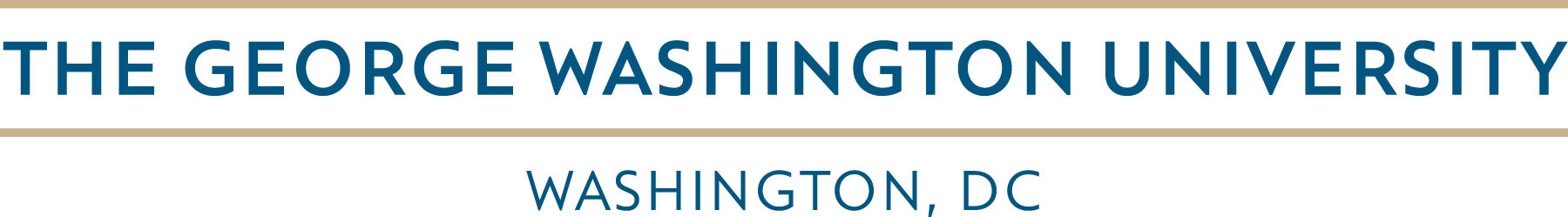 Vincent C. Johns
Travel Services Administrator
The George Washington University
45155 Research Place, Ste 235J
Ashburn, VA USA 20147
571-553-4269
vjohns@gwu.edu
https://ibuy.gwu.edu/travel-services
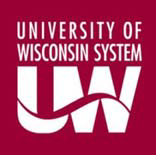 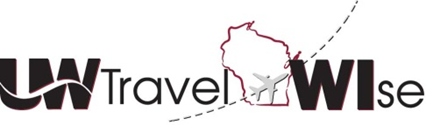 COLLABORATION: A Story of Evolution and Partnership
With tales, tips and insights from the frontline
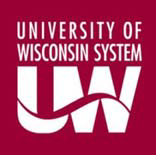 PRESENTED BY
Terri Gill – 
Director Travel Management Services
UW System Administration – Office of Financial Administration

Additional Insights from Senior Leadership & Travel Program Sponsors –

Sean Nelson – Vice President of Finance, UW System Administration
Julie Gordon – Associate Vice President of Finance, US System Administration
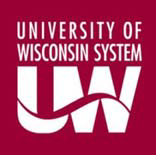 UNIVERSITY OF WISCONSINSYSTEM IS……
PROGRAM GOALSThe “Art” of Continual Balance
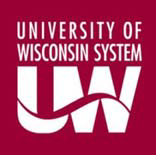 Program Goals
Traveler Wants
Strategic Sourcing – Develop Partnerships with Suppliers
Consolidate Spend with Contract Suppliers to Contain Costs/Enhance Services
Accountability
Process Efficiency
Enhanced Data
Clear Policy/Process 
Duty of Care
Best Pricing
Comfort & Convenience 
High Degree of Service
Highest Quality of Accommodations 
Highly Flexible “Process”
Independence
TMC & BOOKING TOOLSA 		  STORY
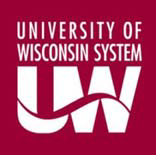 Travel Management Company + Concur Travel 
Concur Travel for Online – Reservations supported by Fox, including 24/7 online team support
UW Dedicated Agent Team- Full Service
After hours support provided in-house
Onsite Employee/Agent for Student and non-employees (interview candidates, etc..)
Agency Discounts/Terms for Group Block Air
Automation of Business Rules
User, Management Reporting, “Duty of Care Notifications)
Fox World Travel Motto – “Find a Way”
TMC + Concur + Supplier Offerings = Savings, Service, Efficiency
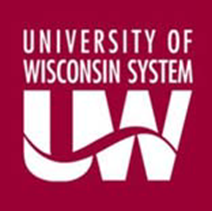 EFFICIENCY = SAVINGS
Per the 2012 University Traveler Survey:
It takes *45 minutes searching multiple public websites to book air, car, and hotel reservations. *Average time according to UW survey statistics.  
If multiple people are involved in searching; productivity savings is multiplied by the number of people involved.
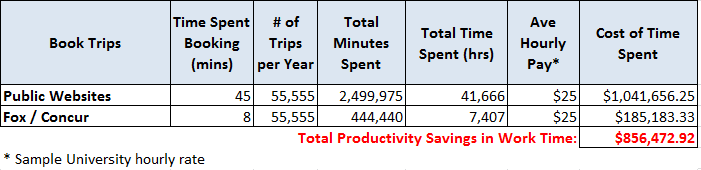 AIR PROGRAM GROWTH BY FY
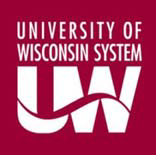 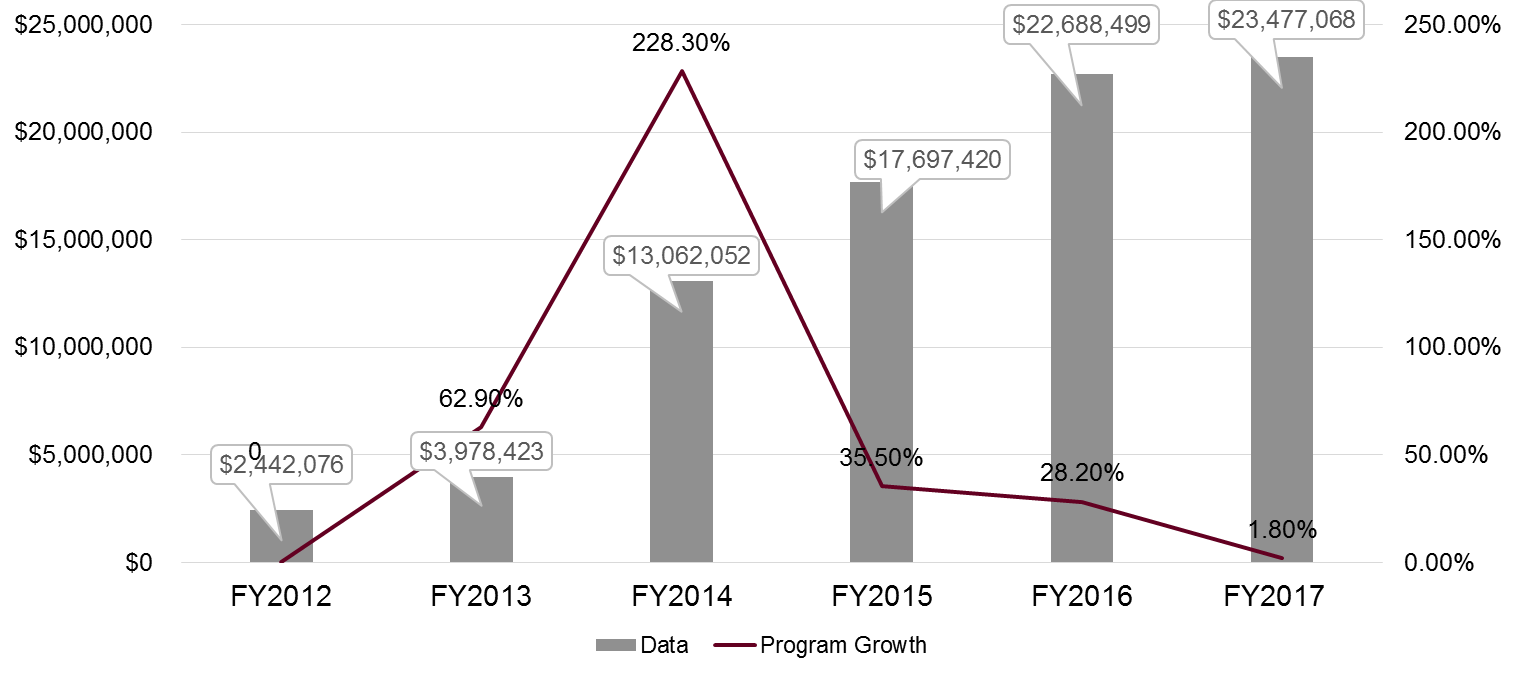 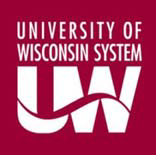 AIRLINE PARTNERSHIP TIPS
Good travel policy and transparent data through the GDS is key to successful airline partnerships – get a booking tool/TMC
Analyze your financial data and top travel destinations to select a partner 
Prepare to change your policy and drive adoption & growth
Offer discounts and rewards exclusively through your booking channel – always strive for more than what traveler’s can get on their own!
Negotiate benefits beyond discounts – traveler comfort is a key success metric and still a cost savings
Continual Engagement - Meet with your partners often!
HOTEL PROGRAM GROWTH BY FY
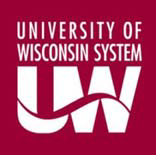 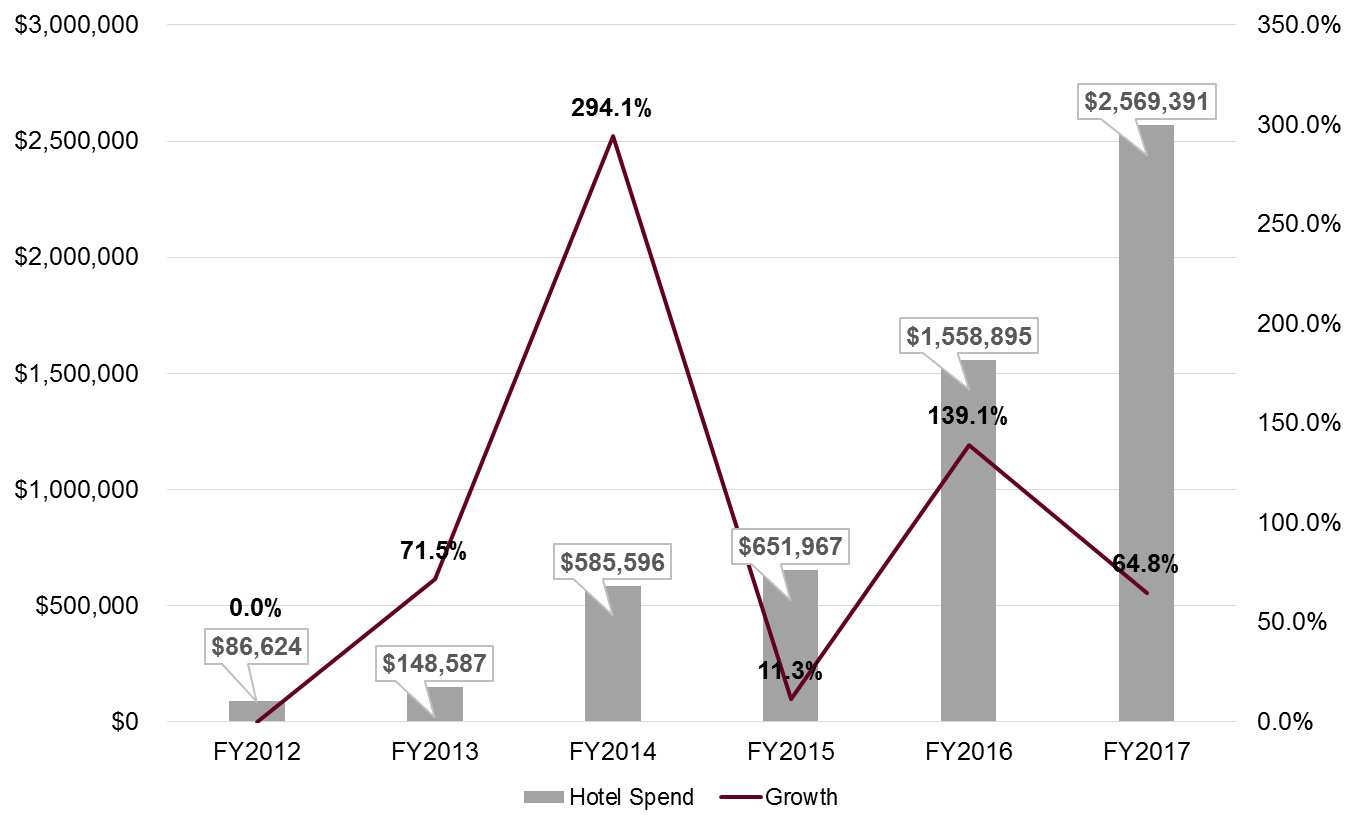 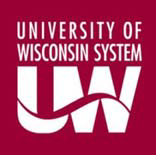 HOTEL PARTNERSHIP TIPS
Offer exclusively through your booking channel!
General published rates w/discounts, AAA, AARP – Super Efficient!
Consolidate – drive additional volume through meetings/event spend for space & catering 
Look at local use and # sleeping nights for contracts and consortium opportunities for other high volume locations
Opportunities for chain-wide agreements are there – look to your local reps and TMC
Be prepared to offer at minimum 200 room nights
Don’t overlook consortium or TMC opportunities
NASPO Hotel Program
GSA – FedRooms/State Rates
Network with Suppliers at SCTEM!
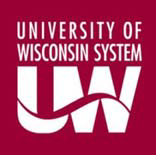 CAR RENTAL GROWTH BY FY
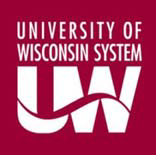 CAR RENTAL PARTNERSHIP TIPS
Car rental one of the most flexible contracts and travelers are rapid adopters with the right program!
Integrate into your booking channel, particularly for non-local outlet reservations – ultimate efficiency to tie all (air, car, hotel) reservations together
Reasonable daily rates & unlimited mileage – often more cost effective than university fleet
Car share, including business use car share available
Extra benefits give traveler perks beyond contract pricing
If you don’t have a contract look to WSCA/NASPO or E&I for consortium opportunities
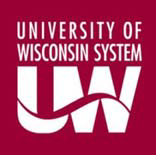 WHAT SUCCESS LOOKS LIKE
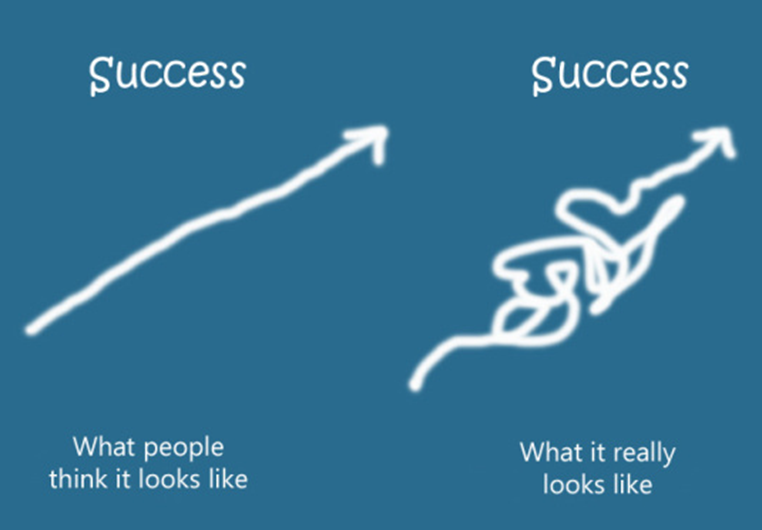 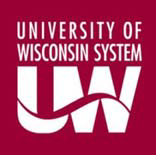 COMBINED PROGRAM SAVINGS FY2017
Avg. Savings Per Traveler Invoice = $89
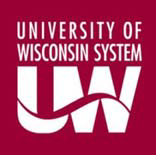 MOVING FORWARDMaintaining Success & Addressing Challenges
Largest ongoing challenge for the UW System and the Travel Program is COMMUNICATION!
With such a large population and decentralized operations it is extremely difficult to reach travelers directly
Some travelers have tendency not to read user guides, UW TravelWise portal information 
As such…….hard to communicate partner benefits to all
UW System Travelers are not yet adopters of social media or mobile devices for information
Continually looking for new and improved ways to reach our mutual customers without desensitizing them.
NEW APPROACH - SUPPLIERSIntegrate Partner Offerings Into Itinerary
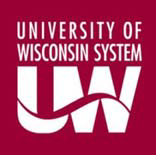 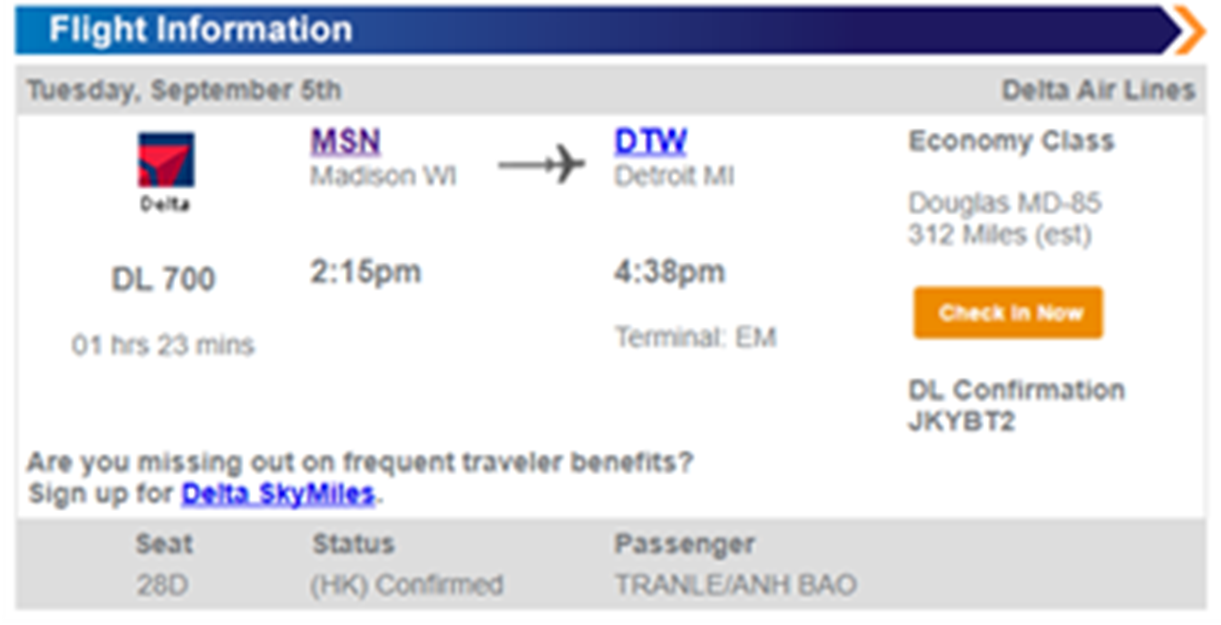 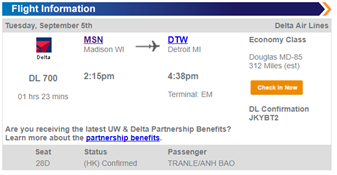 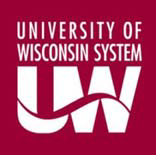 PARTNER BENEFITS
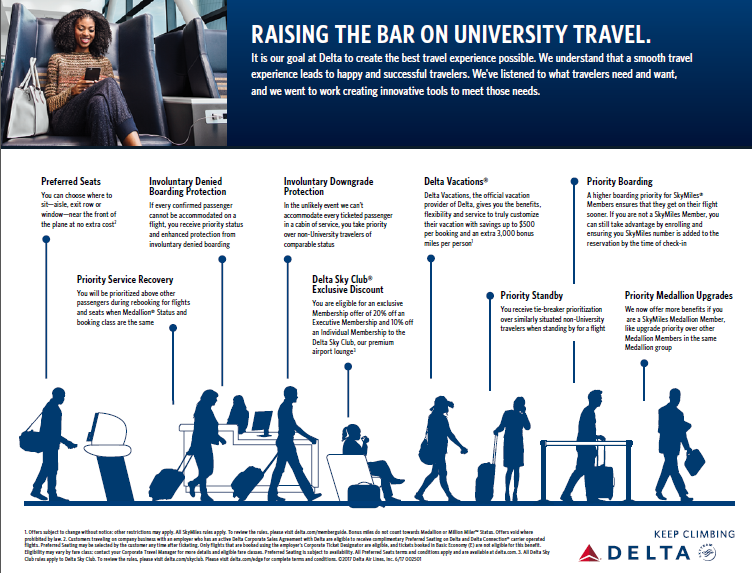 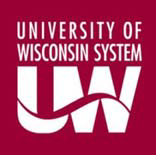 WE’RE HAPPY TO TAKE ?
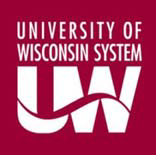 MANAGED TRAVEL BEGINS & CONTINUES WITHSTRONG TOP – DOWN LEADERSHIPA few words from our Travel program sponsors
Sean Nelson – Vice President of Finance, UW System Administration
Julie Gordon – Associate Vice President of Finance, US System Administration
[Speaker Notes: 10 minutes
The Reality of the Travel Program - 
Sean Nelson Senior V.P. of Finance
Julie Gordon Assoc. V.P. of Finance
Will address audience on what it’s taken to lead the program to success, biggest challenges and what’s ahead for the UW’s Travel Program]
MOVING FORWARDMaintaining Success & Addressing Challenges
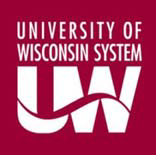 Tone at top and throughout organization
Travel is managed system wide with accountability to the Board
Board established policy at the start of program
CORE (Commitment to Operational Reform & Excellence)  - part of UW System’s strategic framework
Regular communication with Chancellors and CBOs

Standards and Efficiencies
Committed to strategic partnership with the right suppliers
Committed to continual feedback from or dialog with UW travelers
MOVING FORWARDMaintaining Success & Addressing Challenges
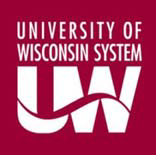 Duty of Care Commitment for UW Sponsored Travel
Defining UW Sponsored Travel to include more than employee, students/guests
Realized Traveler Support Services - Assistance for air delays, cancellations, critical travel events and mitigating costs that come with those occurrences
New lodging policy to establish non-reimbursement for noncompliance

Traveler Needs & Program Resources To Address
Survey’s for feedback from travelers/arrangers to gather “paint points”
Continued expansion of regional approach with travel managers to support travelers, program goals, standards and efficiencies
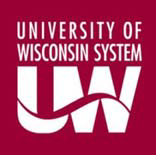 Thank You !!!

Terri Gill – tgill@uwsa.edu
Sean Nelson – snelson@uwsa.edu
Julie Gordon – jgordon@uwsa.edu